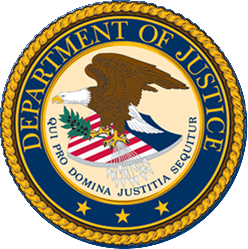 Report from the Department of Justice

September 1, 2022

Heather Pearlman
 Deputy Director, Torts Branch
StatisticsReporting Period: 5/16/22 – 8/15/22
Total Petitions Filed in the United States Court of Federal Claims this Reporting Period: 240

Involving Minors:  26
Involving Adults:  	214
2
StatisticsReporting Period: 5/16/22 – 8/15/22
Total Petitions Adjudicated this Reporting Period: 260
Cases Compensated: 210
Cases conceded by HHS:  78
Decisions awarding Damages: 10
Decisions adopting Proffer:  67
Decisions adopting Settlement:  1
Cases not conceded by HHS:  132
Decisions awarding Damages:  7
Decisions adopting Proffer: 10
Decisions adopting Settlement: 115
Cases Not Compensated/Dismissed: 50
3
StatisticsReporting Period: 5/16/22 – 8/15/22
Total Petitions Voluntarily Withdrawn this Reporting Period: 23 

No judgments are issued in withdrawn cases
4
Appeals:  U.S. Court of Appeals for the Federal Circuit
Decided Cases
As of August 15, 2022
Appeals by Petitioner:
Sanchez v. HHS (Entitlement): Reversed & Remanded


Appeals by Respondent:
None at this time
5
All decisions are available on the CAFC’s website:  http://www.cafc.uscourts.gov
Appeals:  U.S. Court of Appeals for the Federal Circuit
Pending Cases
As of August 15, 2022
Appeals by Petitioner:
Cottingham v. HHS (Attorneys’ Fees/Costs)
Dimasi v. HHS (Entitlement)
Loyd v. HHS (Entitlement)
Winkler v. HHS (Entitlement)

Appeals by Respondent:
None currently
6
*Cases in yellow are new this reporting period
Appeals:  U.S. Court of Federal Claims
Decided Cases
As of August 15, 2022
Appeals by Petitioner:
Fields v. HHS (Attorneys’ Fees/Costs):  Vacated in Part, 				Affirmed in Part, Remanded
W.J. v. HHS (Entitlement):  Affirmed
Leming v. HHS (Entitlement):  Affirmed
Mercer v. HHS (Attorneys’ Fees/Costs): Affirmed
Quintana v. HHS (Entitlement): Affirmed
Shoemaker v. HHS (Entitlement): Affirmed
7
All decisions are available on the CFC’s website: http://www.uscfc.uscourts.gov
Appeals:  U.S. Court of Federal Claims
Decided Cases
As of August 15, 2022
Appeals by Respondent:
None currently
8
All decisions are available on the CFC’s website: http://www.uscfc.uscourts.gov
Appeals:  U.S. Court of Federal Claims
Pending Cases
As of August 15, 2022
Appeals by Petitioner:
Ayyasolla v. HHS (Entitlement)
Bossenbroek v. HHS (Entitlement)
Heller v. HHS (Entitlement)
Kalajdzic v. HHS (Entitlement)
Sullivan v. HHS (Entitlement)
9
*Cases in yellow are new this reporting period
Appeals:  U.S. Court of Federal Claims
Pending Cases
As of August 15, 2022
Appeals by Respondent:
Doles v. HHS (Entitlement)
Echols v. HHS (Entitlement)
10
*Cases in yellow are new this reporting period
Scheduled Oral Arguments
U.S. Court of Appeals for the Federal Circuit:
None at this time


U.S. Court of Federal Claims:
None at this time
11
Adjudicated Settlements*Reporting Period: 5/16/22 – 8/15/22
12
*Terms of compensated settlements memorialized by Stipulation
Adjudicated Settlements*Reporting Period: 5/16/22 – 8/15/22
13
*Terms of compensated settlements memorialized by Stipulation
Adjudicated Settlements*Reporting Period: 5/16/22 – 8/15/22
14
*Terms of compensated settlements memorialized by Stipulation
Adjudicated Settlements*Reporting Period: 5/16/22 – 8/15/22
15
*Terms of compensated settlements memorialized by Stipulation
Adjudicated Settlements*Reporting Period: 5/16/22 – 8/15/22
16
*Terms of compensated settlements memorialized by Stipulation
Adjudicated Settlements*Reporting Period: 5/16/22 – 8/15/22
17
*Terms of compensated settlements memorialized by Stipulation
Adjudicated Settlements*Reporting Period: 5/16/22 – 8/15/22
18
*Terms of compensated settlements memorialized by Stipulation
Adjudicated Settlements*Reporting Period: 5/16/22 – 8/15/22
19
*Terms of compensated settlements memorialized by Stipulation
Adjudicated Settlements*Reporting Period: 5/16/22 – 8/15/22
20
*Terms of compensated settlements memorialized by Stipulation
Adjudicated Settlements*Reporting Period: 5/16/22 – 8/15/22
21
*Terms of compensated settlements memorialized by Stipulation
Appendix
22
Glossary of Terms
Petitions Adjudicated:  Final judgment has entered on the petition in the United States Court of Federal Claims. 

Final Judgment:  Clerk of Court, United States Court of Federal Claims, enters judgment awarding or denying compensation.  

Compensable:  Petitioner received an award of compensation, which can be achieved through a concession by HHS, settlement, or decision on the merits by the special master, United States Court of Federal Claims. 

Conceded by HHS:  HHS concluded that a petition should be compensated based on review and analysis of the medical records.
23
Glossary of Terms
Settlement:  Petition is resolved via a negotiated settlement between the parties, and results in the filing of a stipulation that memorializes the terms of the settlement.

Decision:  Special Master issues decision on the merits of the petition.

Non-compensable/Dismissed:  Petition dismissed.

Proffer: After discussions between the parties regarding a reasonable amount of damages, respondent will file a suggested award of compensation, known within the Program as a “Proffer,” which is also agreed to by petitioners and their counsel. The Proffer is reviewed by the presiding special master to determine that it represents a reasonable measure of the amount of the award and describes compensation pursuant to 42 U.S.C. § 300aa-15(a). The special master issues a final decision consistent with the terms of the Proffer.
24
Glossary of Terms
Affirmed:  Case has been reviewed on appeal, and the court on appeal agreed with the decision of the lower court.

Reversed:  Case has been reviewed on appeal, and the court on appeal disagreed with the decision of the lower court.  The court on appeal typically provides reasons for reversing, and that decision becomes the law of the case, absent further appeal.

Remanded:  Case has been reviewed on appeal, and the reviewing court has a problem with the decision and sends it back to the lower court.  Typically, a case is remanded with a specific question or issue for the lower court to address.

Vacated:  Case has been reviewed on appeal, and the reviewing court has voided the lower court’s decision.
25
Petition Processing in the Office of Special Masters
Petition
HHS Review
Conceded
Not Conceded
Settlement
Decision
Damages
Not
Compensable
Compensable
Hearing
Settlement
on Damages
Proffer
Final Decision
Award of
Compensation
Final Decision
Award of
Compensation
Final Decision
No Award of
Compensation
26
Levels of Appeal in Vaccine Act Cases
U.S. Supreme Court
U.S. Court of Appeals for the Federal Circuit
U.S. Court of Federal Claims
Office of Special Masters
27
Appeals Process for Vaccine Act Cases
Judgment
No Appeal
Office of Special Masters
U.S. Court of Federal Claims
Appeal
Reverse
Affirm
Remand
Reversal
U.S. Court of Appeals for the Federal Circuit
Affirm
Reverse
Reversal
Remand
U.S. Supreme Court
28